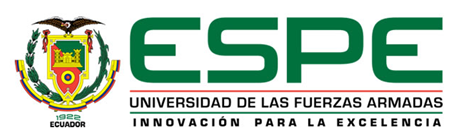 MAESTRIA EN REDES DE LA INFORMACIÓN Y CONECTIVIDAD
III PROMOCIÓN
 
 
TEMA: “FACTIBILIDAD DE IPSEC PARA IPV6 EN LA RED DE LA UNIVERSIDAD POLITÉCNICA SALESIANA, SEDE QUITO”
 
 
 
AUTOR: ING. LÓPEZ LOGACHO, JORGE ENRIQUE
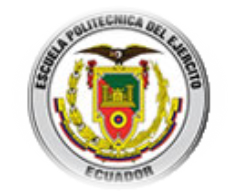 Descripción del Problema
La seguridad en un entorno LAN se ha desarrollado más lentamente de lo esperado, muchos administradores no comprenden lo suficientemente bien su importancia ni las opciones disponibles como para promover su inclusión en sus diseños de red. 
La universidad ecuatoriana está en un proceso de restructuración, esto ha determinado nuevos retos a cumplir, para enfrentar estos requerimientos se necesita una infraestructura adecuada para el tratamiento de la información, la que debe ser manejada con altos niveles de seguridad.
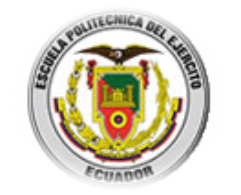 Justificación e Importancia
La Universidad Politécnica Salesiana, como institución educativa superior, ha tenido un crecimiento exponencial en base a la necesidad de cubrir las expectativas y demanda de la población estudiantil, ofreciendo educación de calidad,  razón por la cual posee una infraestructura de red que ofrece los servicios necesarios para cumplir este reto, se maneja por lo tanto información de orden crítico, esto obliga a que se debe ofrecer niveles de seguridad muy altos.
Objetivos
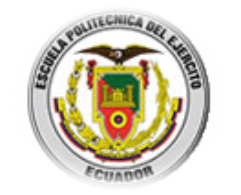 Objetivo General
Analizar la factibilidad para la implementación del protocolo IPSec sobre IPv6 para la red de la Universidad Politécnica Salesiana, Sede Quito
 Objetivos Específicos
Analizar las extensiones de seguridad del protocolo IPv6, que se denominan IPSec, y cuáles son los nuevos servicios que proporcionan.
Levantar el estado actual de la red de la UPS, sede Quito
Procesar los datos obtenidos de la simulación del protocolo IPSec en IPv6, para justificar la validez de la hipótesis planteada.
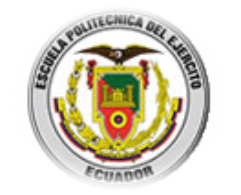 IPSecModo transporte
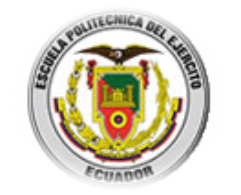 IPSecModo túnel
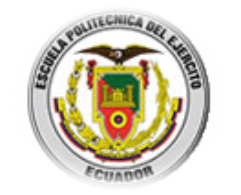 Arquitectura IPSec
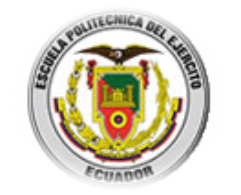 Estado inicial de la red Infraestructura de acceso y seguridad
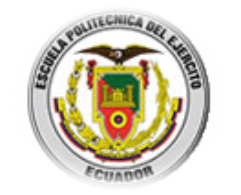 Análisis de vulnerabilidades
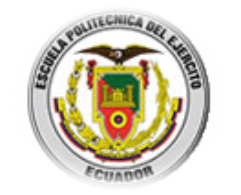 Conexiones Recibidas
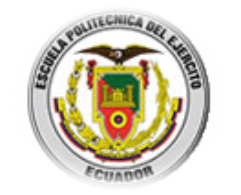 Protocolos bloqueados
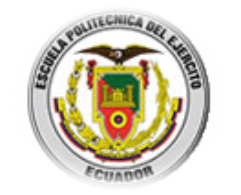 Levantamiento de estado inicial de la red
Propuesta de direccionamiento.- El consorcio CEDIA asigna a la Universidad Politécnica Salesiana la red 2800:68:0016::/48, para los proveedores se tiene la dirección 2800:2a0::/32 asignada a Telconet y la dirección 2800:370::/32, asignada a CNT.
VLAN a proteger
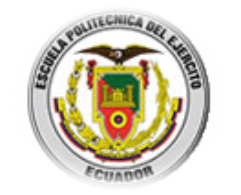 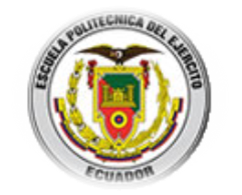 Propuesta de implementación de los túneles IPSec
. 
IPSec se configurará en modo túnel: todo el paquete se someterá a un proceso de cifrado con 3DES y a un autenticado por medio de clave pre compartida con MD5.
La combinación de las SA será de acuerdo al Caso I: el escenario es una intranet y el protocolo se configurará entre los Security Gateway internos
Se usará la cabecera ESP y se generarán varias SA’s entre el switch core y cada switch de distribución respectivamente.
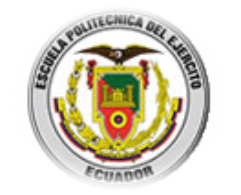 VLAN a proteger
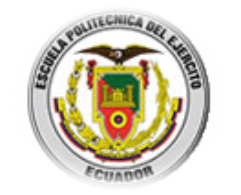 Factibilidad:Topología Lógica
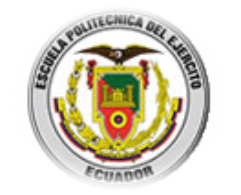 Topología Física- Bloque A
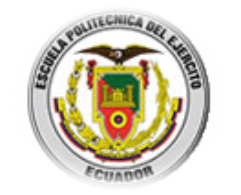 Topología Física- Bloque B
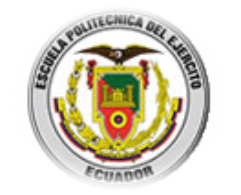 Direccionamiento de la simulación
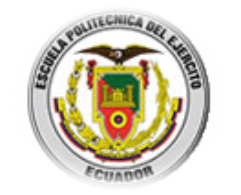 Parámetros de simulación
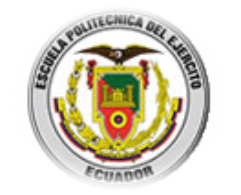 Parámetros de simulación
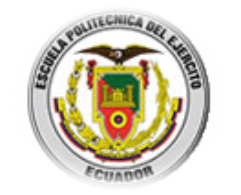 Configuración básica
Catalyst_3750(config)# interface fastethernet 0/0
Catalyst_3750(config-if)#  ipv6 enable
Catalyst_3750(config-if)# ipv6 address 2800:0068:16:0001:A01:1200:0023:004/64
Catalyst_3750(config-if)#  ipv6 ospf 1 area 0 
Catalyst_3750(config-if)# no shutdown 
Catalyst_3750(config-if)# exit 
Catalyst_3750(config)# ipv6 router ospf 1
Catalyst_3750(config-rtr)# router-id 10.1.1.3 
Catalyst_3750(config-rtr)# exit 
Catalyst_3750(config)# ipv6 unicast-routing
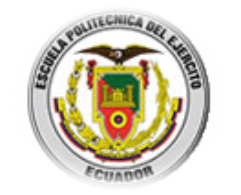 Configuración de  IPSec
Catalyst_3750 (config)# crypto isakmp policy 1 
Catalyst_3750 (config-isakmp-policy)# authentication pre-share
Catalyst_3750 (config-isakmp-policy)# hash md5
Catalyst_3750 (config-isakmp-policy)# group 1
Catalyst_3750 (config-isakmp-policy)# encryption 3des 
Catalyst_3750 (config-isakmp-policy)# lifetime 86400
Catalyst_3750 (config-isakmp-policy)# exit
Catalyst_3750 (config)# crypto isakmp key 0 cisco address  ipv6 2800:0068:16:2001:B01:1200:0023:008/128  
Catalyst_3750 (config)# crypto keyring ANILLO
Catalyst_3750 (config-keyring)# pre-shared-key address ipv6 2800:0068:16:2001:B01:1200:0023:008/128 key chh87fkqwfw 
Catalyst_3750 (config-keyring)# exit
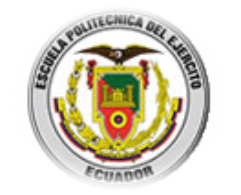 Configuración de  IPSec
Catalyst_3750 (config)# crypto ipsec transform-set TRANSFORMADA esp-3des
Catalyst_3750 (cfg-crypto-trans)# crypto ipsec profile PERFIL
Catalyst_3750 (ipsec-profile)# set transform-set TRANSFORMADA
Catalyst_3750 (ipsec-profile)# exit
Catalyst_3750 (config)# interface tunnel 0
Catalyst_3750 (config-if)# ipv6 address 2800:0068:16:3001:C01:1200:0023:009/64 
Catalyst_3750 (config-if)# ipv6 enable
Catalyst_3750 (config-if)# tunnel source 2800:0068:16:2001:B01:1200:0023:007
Catalyst_3750(config-if)# tunnel destination 2800:0068:16:2001:B1:1200:0023:008
Catalyst_3750 (config-if)# tunnel mode ipsec ipv6
Catalyst_3750 (config-if)# tunnel protection ipsec profile PERFIL
Catalyst_3750 (config)# ipv6 route 2800:0068:16:4001:E01:1230:1123:005/64 tunnel 0
Resultados
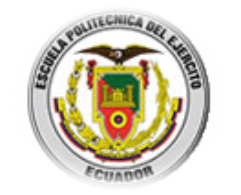 Catalyst_4507R#show crypto ipsec sa
interface: Tunnel0
    Crypto map tag: Tunnel0-head-0, local addr 2800:68:16:2001:B01:1200:23:8
   protected vrf: (none)
   local  ident (addr/mask/prot/port): (::/0/0/0)
   remote ident (addr/mask/prot/port): (::/0/0/0)
   current_peer 2800:68:16:2001:B01:1200:23:7 port 500
     PERMIT, flags={origin_is_acl,}
    #pkts encaps: 10, #pkts encrypt: 10, #pkts digest: 10
    #pkts decaps: 36023, #pkts decrypt: 36023, #pkts verify: 36023
    #pkts compressed: 0, #pkts decompressed: 0
    #pkts not compressed: 0, #pkts compr. failed: 0
    #pkts not decompressed: 0, #pkts decompress failed: 0
    #send errors 0, #recv errors 0
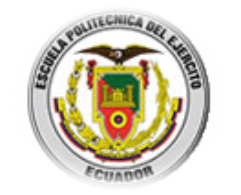 Resultados
local crypto endpt.: 2800:68:16:2001:B01:1200:23:8,
     remote crypto endpt.: 2800:68:16:2001:B01:1200:23:7
     path mtu 1514, ip mtu 1514, ip mtu idb Tunnel0
     current outbound spi: 0xA299BCF3(2727984371)
      inbound esp sas:
      spi: 0xE8A19F25(3902906149)
        transform: esp-3des ,
        in use settings ={Tunnel, }
        conn id: 17, flow_id: SW:17, crypto map: Tunnel0-head-0
        sa timing: remaining key lifetime (k/sec): (4576641/542)
        IV size: 8 bytes
        replay detection support: N
        Status: ACTIVE
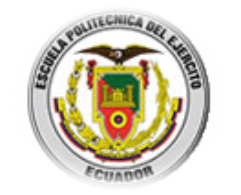 Resultados
inbound pcp sas:
     outbound esp sas:
      spi: 0xA299BCF3(2727984371)
        transform: esp-3des ,
        in use settings ={Tunnel, }
        conn id: 18, flow_id: SW:18, crypto map: Tunnel0-head-0
        sa timing: remaining key lifetime (k/sec): (4584845/534)
        IV size: 8 bytes
        replay detection support: N
        Status: ACTIVE
     outbound ah sas:
     outbound pcp sas:
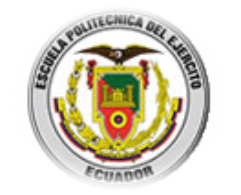 Resultados
Catalyst_4507R#show crypto isakmp policy
Global IKE policy
Protection suite of priority 1
        encryption algorithm:   Three key triple DES
        hash algorithm:  Message Digest 5
        authentication method:  Pre-Shared Key
        Diffie-Hellman group:   #1 (768 bit)
        lifetime:  86400 seconds, no volume limit
Default protection suite
        encryption algorithm:   DES - Data Encryption Standard (56 bit keys).
        hash algorithm:         Secure Hash Standard
        authentication method:  Rivest-Shamir-Adleman Signature
        Diffie-Hellman group:   #1 (768 bit)
        lifetime:  86400 seconds, no volume limit
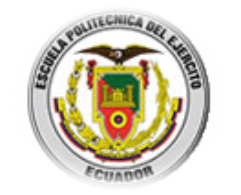 Resultados
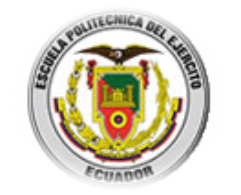 Resultados
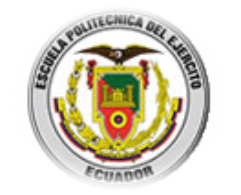 Entre el switch 3750 y el 4507R, con 5458 paquetes
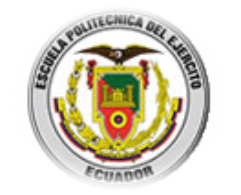 Entre el switch 4507R y el 3750 con 5458 paquetes
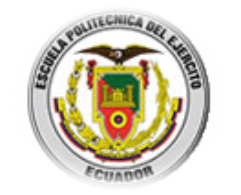 Entre el host A y el switch 4507R con 2791 paquetes
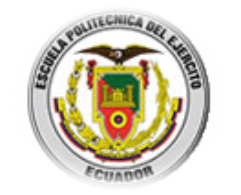 Conclusiones
La investigación demostró la factibilidad de la implementación del protocolo IPSec en un entorno nativo IPv6 dentro de un escenario LAN.
IPv6 no es la solución absoluta en materia de seguridad, contiene vulnerabilidades, razón por la cual la seguridad debe ser inherente en el diseño de la red, por lo tanto es imperioso que se implementen mecanismos de seguridad de capa 3
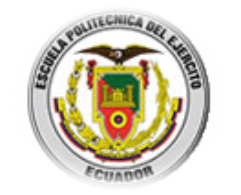 Conclusiones
El impacto de una implementación de IPv6 en una red existente basada en IPv4 es mínimo, puesto que los cambios solamente se lo realizan a nivel de capa 3, de esta manera se mantiene intacto el diseño jerárquico de la red.
La implementación de IPSec en una red LAN no necesariamente se la debe hacer en todo el escenario, sino más bien a segmentos determinados elegidos en base al tipo de información que se cursa por ellos.
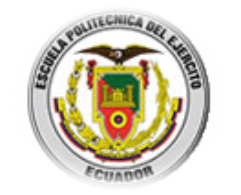 RECOMENDACIONES
Implementar políticas de seguridad.
El administrador de TI deberá realizar regularmente pruebas de intrusión. 
Programas de entrenamiento y capacitación continua dirigidos al grupo de trabajo encargado del departamento de TI.